記号の説明
[tkProg]　tkProgをインストールしたルートディレクトリ
[tkprog_XX]　プログラムメインディレクトリ。　　　　　　　　　配布パッケージごとに異なる。                        [tkProg]\tkprog_COE, [tkProg]\tkprog など
ディレクトリ構成
[tkProg]			tkProgルートディレクトリ (環境変数tkProgRoot)
　+ tkdb			データベースディレクトリ (環境変数 tkDatabase)
　+ tklib			ライブラリディレクトリ
　+ + python		pythonライブラリディレクトリ (環境変数PYTHONLIB)
　+ + Perl		perlライブラリディレクトリ　(環境変数Perl5Lib)
　+ user			ユーザ設定ディレクトリ
　+ tkapp_open	無料ソフト。VESTA、Chesta、RefFIT　+ [tkprog_XX]　	プログラムメインディレクトリ
Launcher.pyを動かすために必要なこと
.pptxファイルは [tkprog_XX]\docs にある

python、モジュール、tkProgをインストール　必要動作環境: python ver 3.9以上　推奨動作環境: Cpython (python.org, Windows Store, Linux/Unix)　参考: 10-00-Install-CPython.pptx
(必要であれば) エディタをインストール　参考: 10-01a-Install-Editor-VSCode.pptx
(必要であれば) 環境変数PATH, PYTHONPATHを設定・ Launcher.pyから起動する場合は、環境変数の設定は不要と思います　（必要だった場合、連絡をください） ・ Launcher.pyを使わずに直接各プログラムを起動する場合は、　tklibを読み込むパスを環境変数PYTHONPATHに設定する必要があります　　PYTHONPATH=[tkProg]\tklib\python　参考: 10-02a-Install-EnvironmentVariables-Windows.pptx
ラウンチャの起動テストとショーカット
1. Launcherフォルダーに移動　　> cd [tkProg]\[tkprog_X]\Launcher
	[tkprog_X] は配布パッケージごとに異なる。本チュートリアルではtkprog_tutorial

2. Launcher.bat を起動
　　> Launcher.bat
　右の画面が出ればOK

2’. 起動しない場合、Launcher_for_error.bat を起動し、
　コンソールのエラーメッセージのスナップショットを神谷に送る
　　> Launcher_for_error.bat
3. Launcher.bat のショートカットを　デスクトップなどに作る
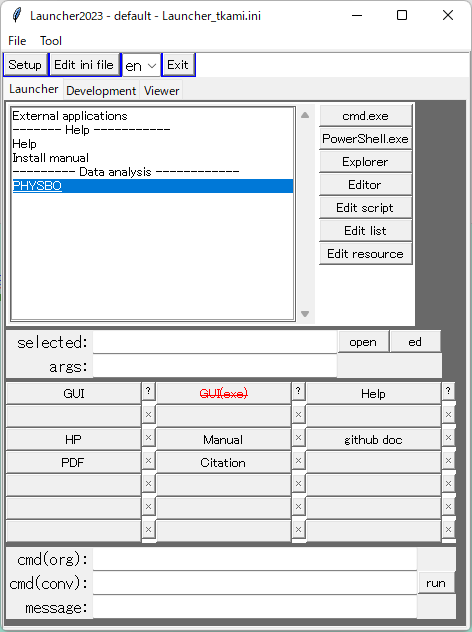 ラウンチャ: コマンドプロンプトを残さないために
Windowsのcmd.exeの起動時引数

・ [tkProg]\[tkprog_XX]\Launcher\Launcher.bat の内容
　　cmd.exe /C python Launcher.py	
　　　# /Cオプションは、python..以下の実行を終了したときにcmd.exeを閉じる

・ [tkProg]\[tkprog_XX]\Launcher\Launcher_for_error.bat の内容
　　cmd.exe /K python Launcher.py	
	　# /Kオプションは、python..以下の実行を終了してｍcmd.exeを閉じない
Launcher画面
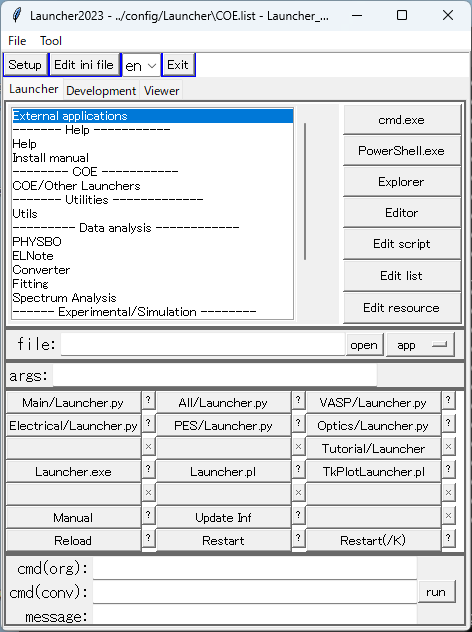 Tool bar
Tab
Common buttons
Main menu
Button menu
Run button
Command line entry
Message line entry
ヘルプLauncher画面
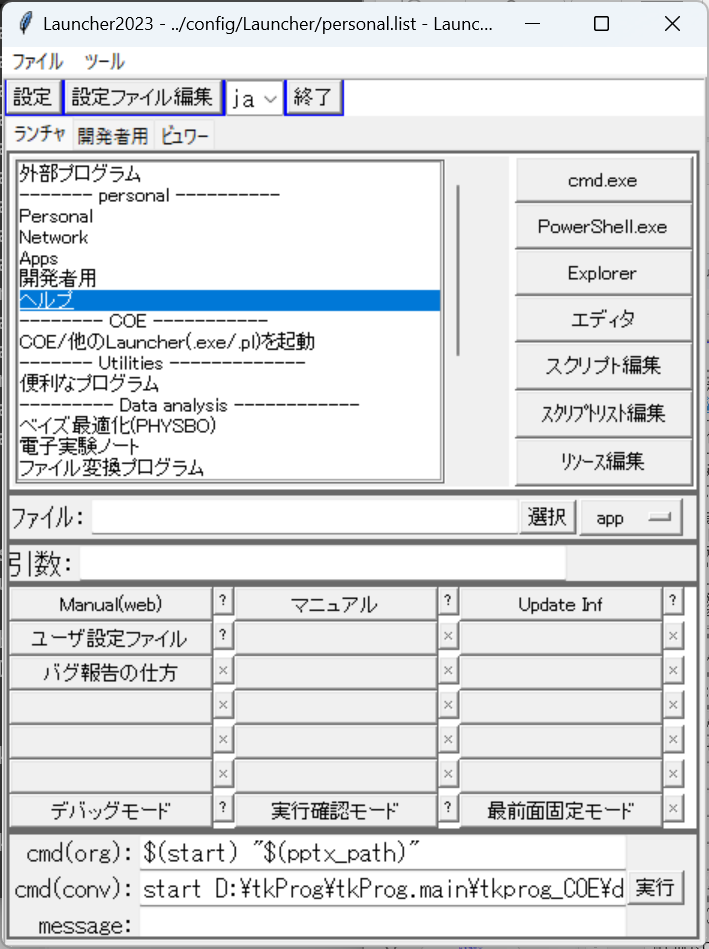 Manual(web):
http://conf.msl.titech.ac.jp/D2MatE/Launcher/Launcher.html

Manual/マニュアル:　pptx(このファイル)　textファイル(Launcehrスクリプト言語など)

How to report bugs/バグ報告の仕方:　pptxを表示
最下段:
　Launcher.pyのデバッグ用
プログラムの設定
1. Toolbar ”Setup” ボタンをクリック
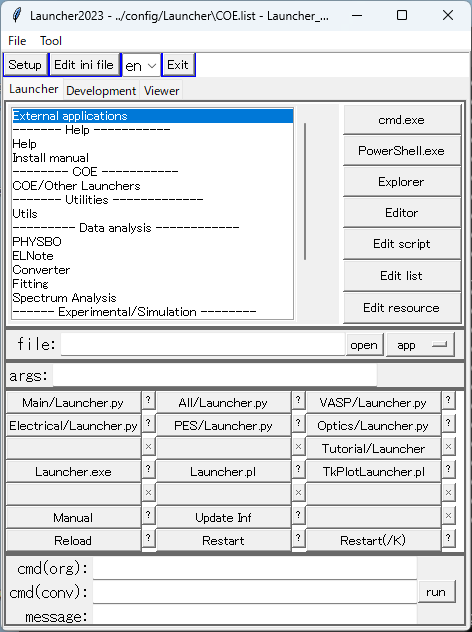 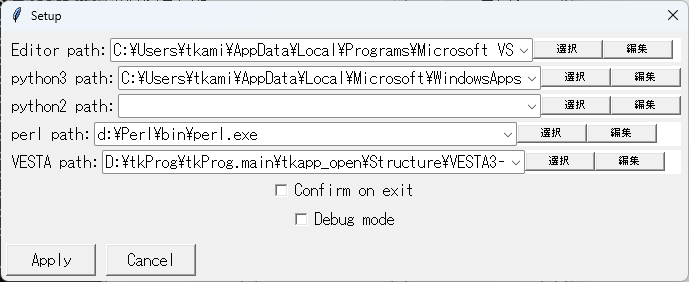 2’. 終了時の確認が不要の場合は
　‘Confirm on exit’のチェックを外す
2. Editor pathのデフォルトは VSCodeか　　notepad.exe
3. python3 pathは最初に見つかった　python3.exe、python.exe、py.exe
　実際に使うpythonになっているかどうか
　確認する
4. Applyをクリックして設定
日本語設定
1. ツールバーの言語設定で ‘ja’ を選択
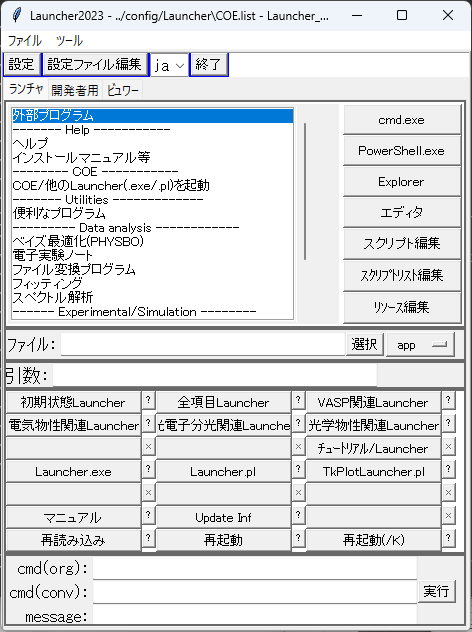 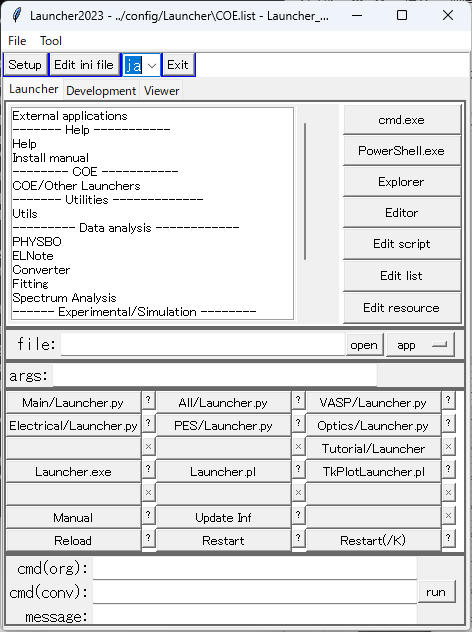 2. 再起動
Common buttons
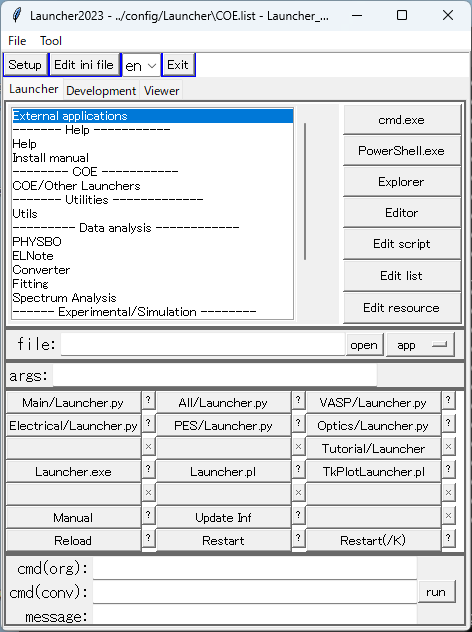 Common buttons:
・各メニューごとに　デフォルトディレクトリが変わる

cmd.exe: 端末(コンソール)アプリ起動
　 Windowsの場合は cmd.exePowerShell.exe: Windowsのみ。
　Power Shell を起動
Explorer: ファイラーを起動　 Windowsの場合は explorer.exe
Editor: Editorを起動
Edit script: メインメニューで選択しているスクリプトファイルを編集
Edit list: 現在のLauncherが使っているｽｸﾘﾌﾟﾄﾘｽﾄファイルを編集
Edit list: 現在のLauncherが使っているｽｸﾘﾌﾟﾄﾘｽﾄファイルを編集
Edit resource: 日英言語設定ファイルを編集
内部設定の確認
1. ‘Development’タブ
Launcherのスクリプト作成支援のため、以下の情報を表示できます
scr vars: Launcherスクリプトで使える内部変数　　　　　　変数名は全て小文字
app vars: scr varsのLauncher内部表現　　　　　　変数名は全て大文字・小文字
env vars: Launcher内部の環境変数　　　　　　cmd.exeなどを起動した場合に　　　　　　引き継がれる
Config: Launcher設定変数。　　　　　.iniファイルの内容
tkvars: tkinterウィジェット変数
cparams: Launhcer共通変数
app: tkApplication変数
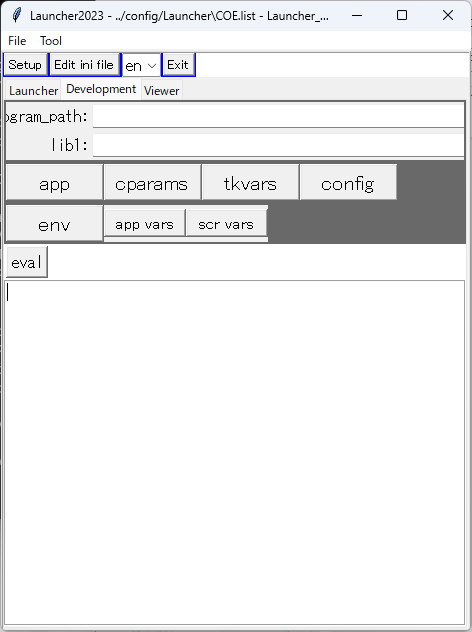 2. ‘scr vars‘を押すと、Launcherスクリプトで使える内部変数をコンソールに表示
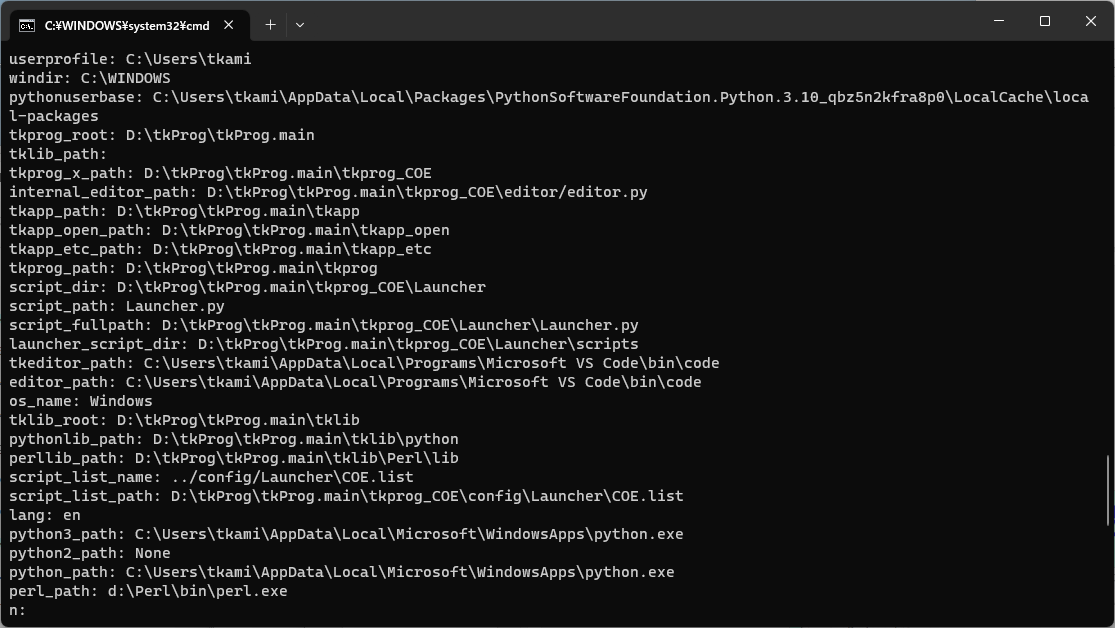 Pythonプログラムの実行
1. ‘Development’タブ
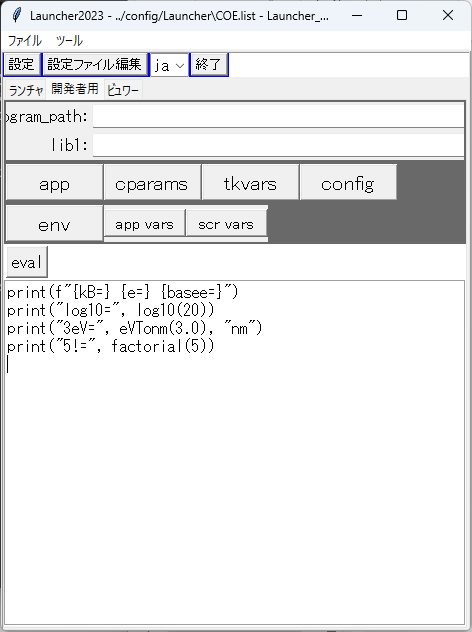 help(): 使えるglobal変数・関数を表示exp, log, log10, sin, cos, tan, arcsin, arccos, arctan, sqrt
h, h_bar, hbar, e, kB, NA, c, pi, pi2, torad, todeg, basee
me, mp, mn, u0, e0, e2_4pie0, a0, R, F, g
acos, asin, atan, cosh, sinh, tanh
degcos, degsin, degtan, degacos, degasin, degatan
eVTonm, nmToeV
factorial, Gaussian, Lorentzian, combination, gamma
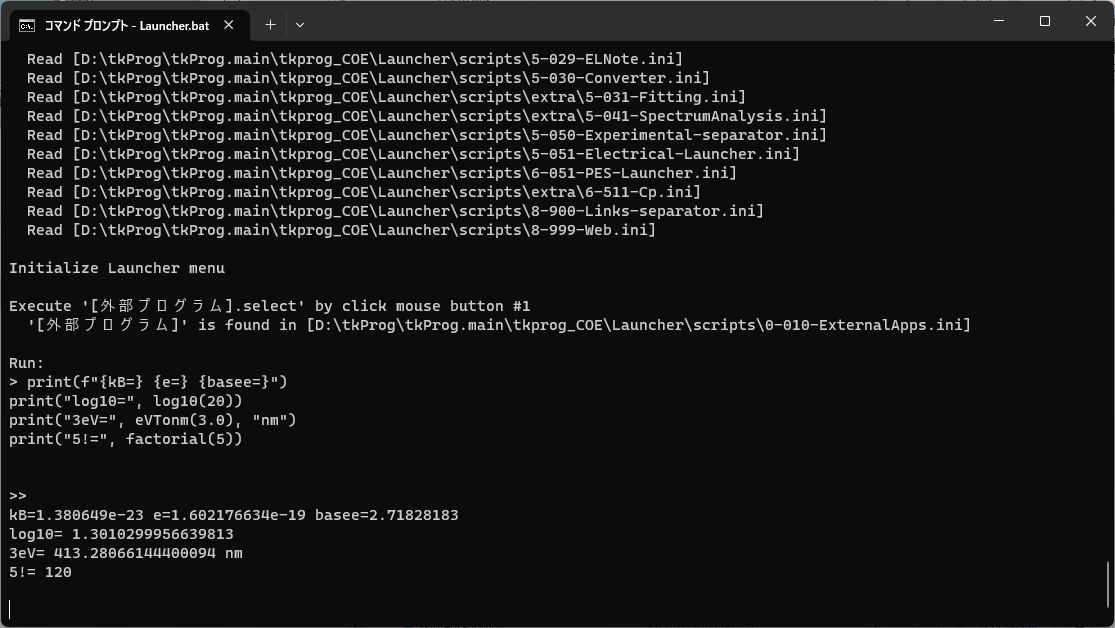 コンソールに表示される
実行方法: Arrhenius plotを例に
1. “Fitting/フィッティング”メニュー選択
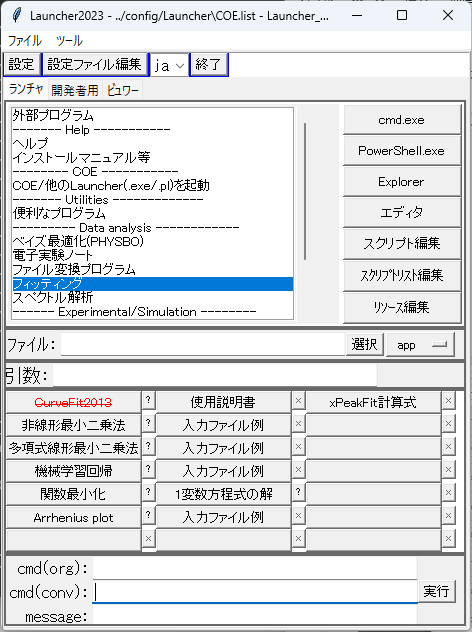 2. ファイル選択ダイアログで [tkProg]\tkprog_COE\electrical\Hall
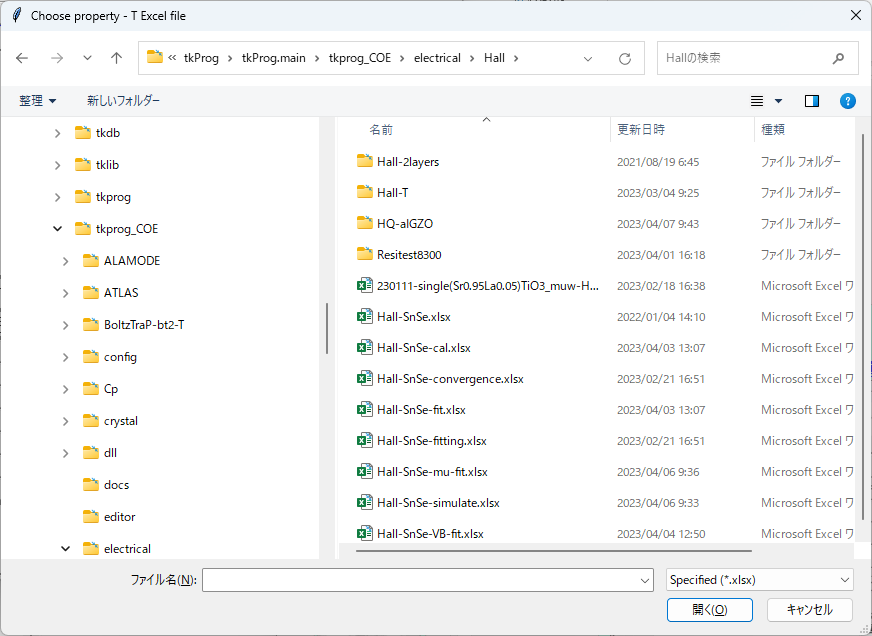 続きは
50-10-ArrhenisuPlot.pptx
クリック
実行パターン
ファイル形式: 基本は Excel (.xlsx)。場合によっては CSV、テキストが読める

ファイル選択の順番
最初に入力ファイルを聞いてくる場合　入力ファイルのラベル行を読み込み、ダイアログで選択して実行できる

最初に入力ファイルを聞いて来ない場合　入力ファイルの行のどれを使うかは、プログラム毎に固定。

プログラムの実行方法
ダイアログの “OK”, “Cancel” ボタンの上に実行ボタンがある場合　OK, Cancelのいずれを押しても、何もせずにLauncher画面に戻る

ダイアログの “OK”, “Cancel” ボタンの上に実行ボタンがない場合　OKを押して計算を実行する　Cancelを押すと、何もせずにLauncher画面に戻る
データの情報を表示: Arrhnius plotを例に
Launcher: Fitting/フィッティング => Arrhenius plot
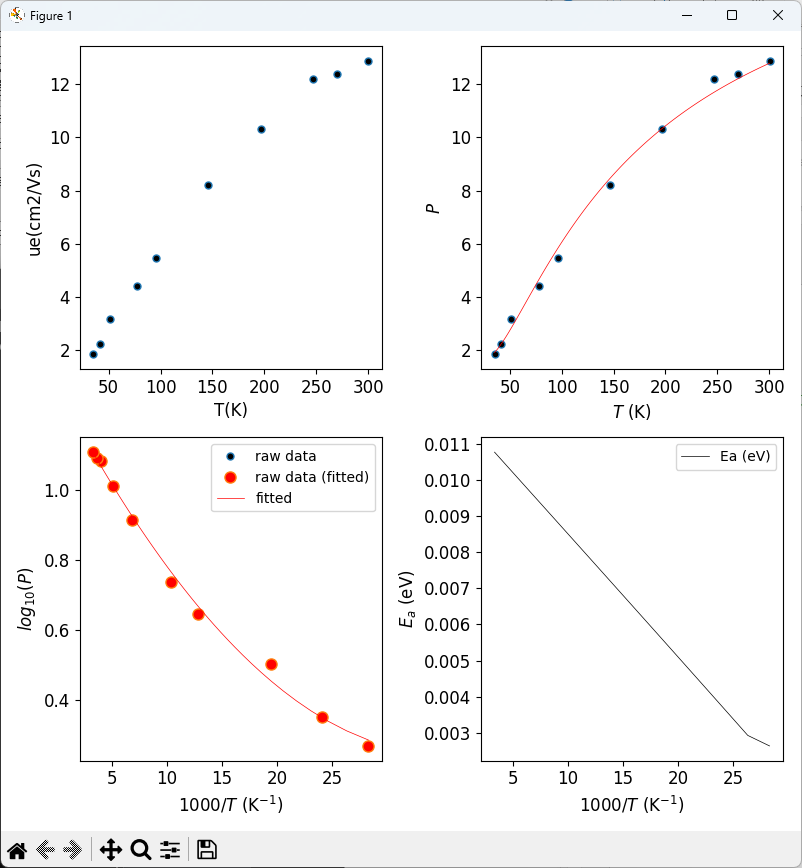 グラフ内でクリックすると、一番近いデータの情報が
コンソールに表示される
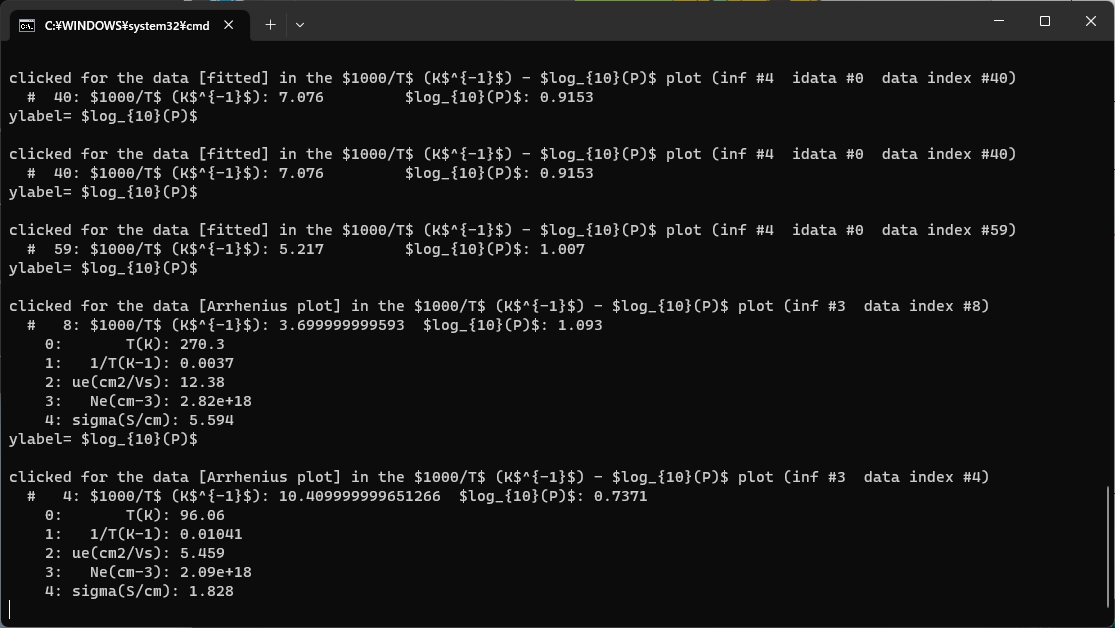 PPTxへコピー: Arrhnius plotを例に
グラフウィンドウを表示する
Alt+Prt Scキーでコピー
Ctrl+Vで貼りつけ
計算結果など
Explorerを起動し、新しいExcelファイルがないか確認する => 計算結果
フィッティング等では、*.in あるいは *.prmというファイルがあれば、フィッティング結果・条件が入っている
ボタンヘルプ
1. “Fitting/フィッティング”メニュー選択
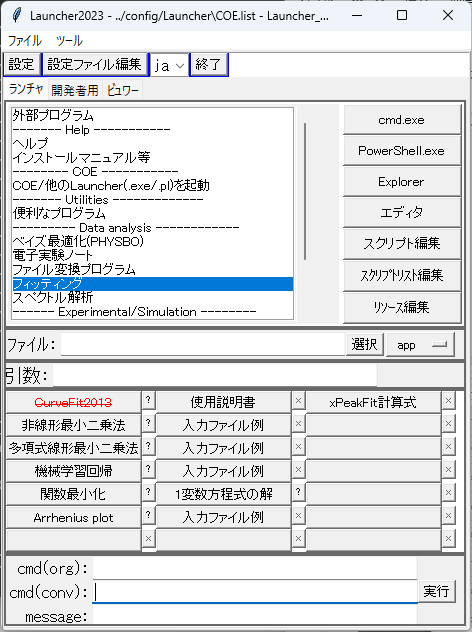 Button menu右の小さいボタンが
“?” の場合：

・ ソースファイルを編集
・ ヘルプファイルを表示
・ ヘルプを表示
のいずれかが実行される
Command line entryの利用
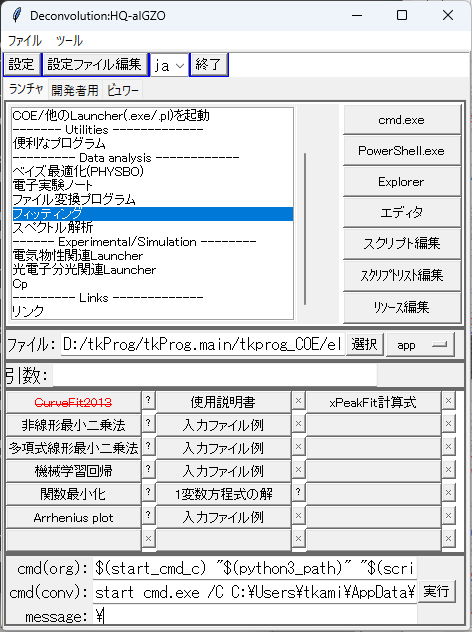 Button menuでスクリプトを実行すると、
最後のコマンドラインが表示される

“Run/実行” ボタンを押すと、ここに書かれているコマンドが実行される

プログラムの実行でエラーが起こったら:
“cmd.exe /C” を“cmd.exe /K” に変更して“Run/実行” ボタンで実行すると、
プログラム終了時にコンソールが残ってエラーメッセージを確認できる

Entry内容のコピー:
　ctrl+Aで全選択し、ctrl+Cでコピー
リンク
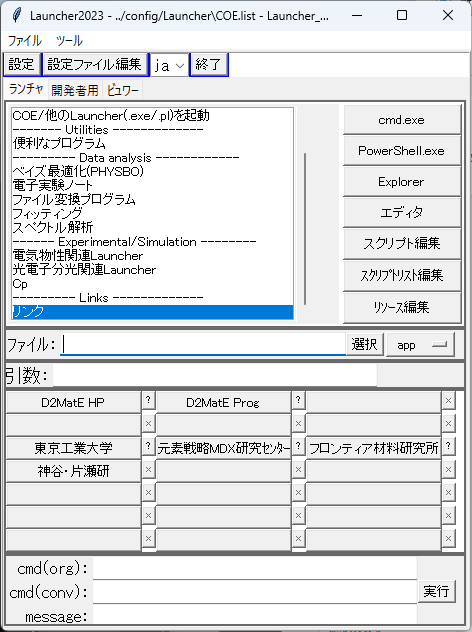 D2MatE HP: D2MatEプロジェクトHP

D2MatE Prog: Launcherなどの情報、マニュアル、ダウンロードなど

その他関連リンク
COEパッケージの場合
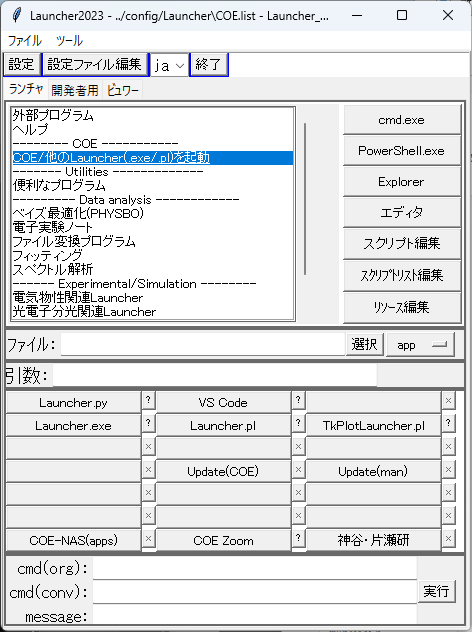 VS Code: VSCを複数起動
　　　　　　　　(-nオプション)

COE-NAS(apps): NASを開く

COE Zoom: ゼミ用Zoomを開く

神谷・片瀬研: HP
Perlプログラムをインストールした場合
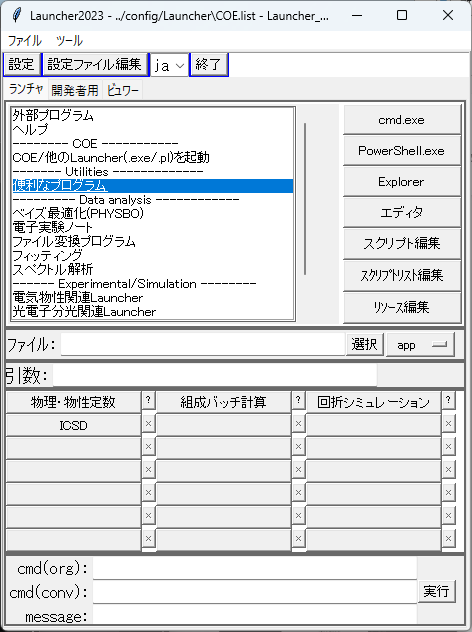 物理・物性定数:　様々な物理計算、単位変換など

組成バッチ計算：
　化学組成、原料を指定して
　秤量計算